School № 4
Has Executed 
Pupil 7 classes 
But Secondary school 4
 Kozilo Evgeniy.
My favourite school.
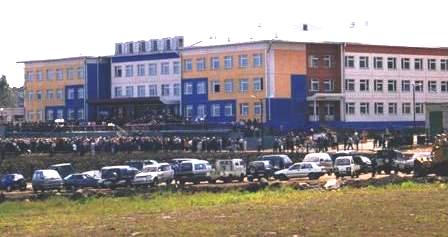 Do you love going to school?
What’s your subject?
I study English, Russian language, Literature, Art, Geography, Geometry, Algebra, Physics, PE, History, Biology, Technology, Informatics.
What’s your favourite subject?
My favourite subject is Algebra because I get A's and B's in it.
School impressions.
My school was built in  2006. There are two athletics common-rooms and two computer rooms. 
There are many skillful teachers in my school.
I love my school very much.